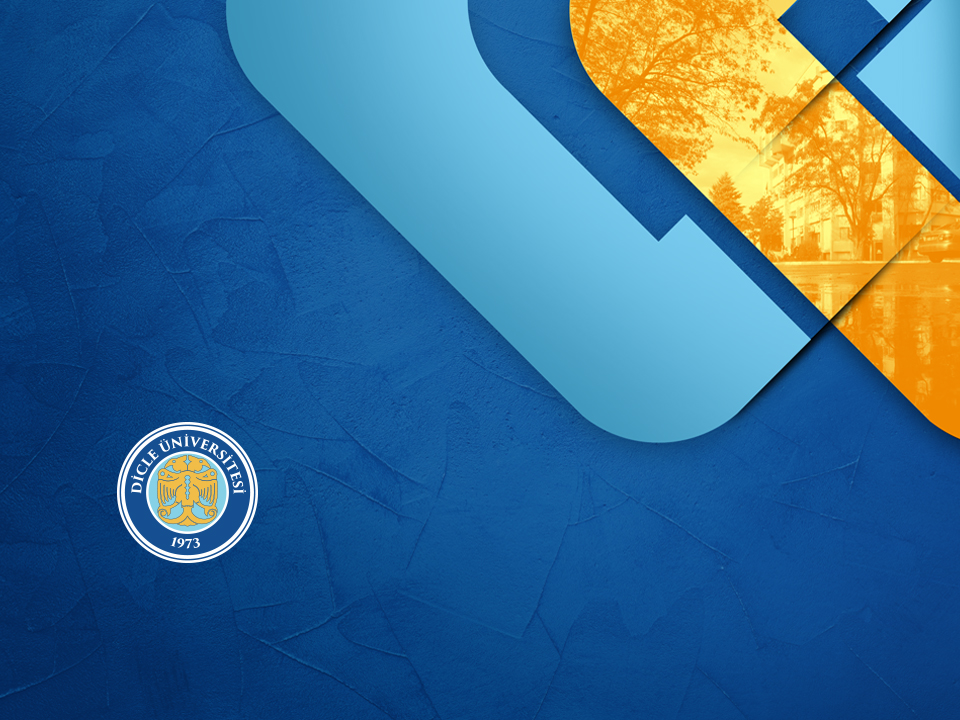 DİCLE ÜNİVERSİTESİ
BOLOGNA PROCESS
DİYARBAKIR/2023
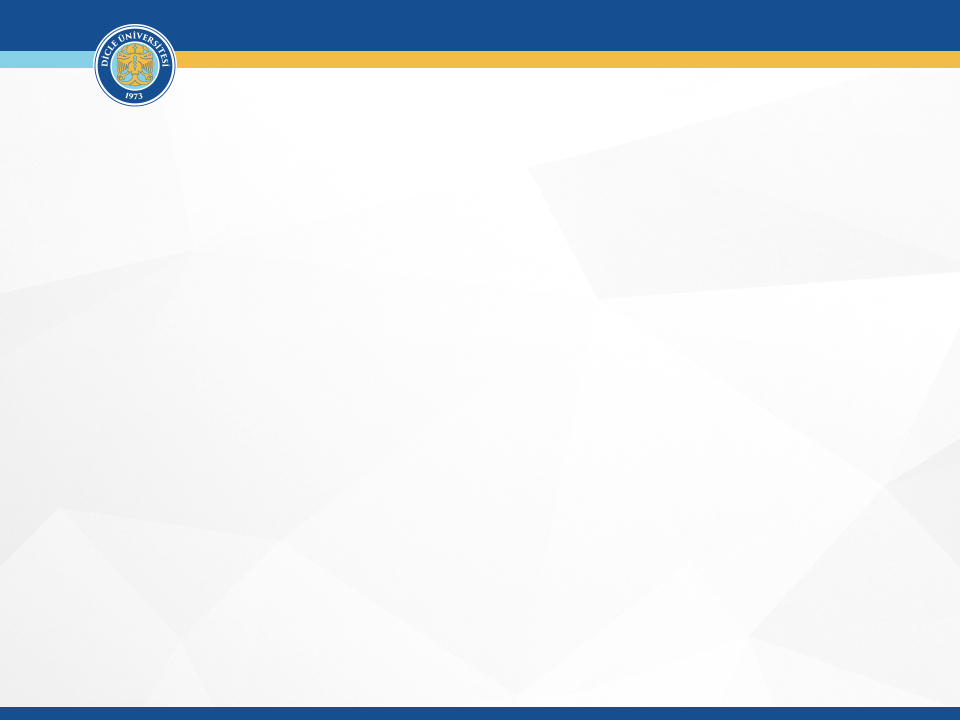 TEZSİZ YÜKSEK LİSANS MÜFREDAT ÖRNEĞİ
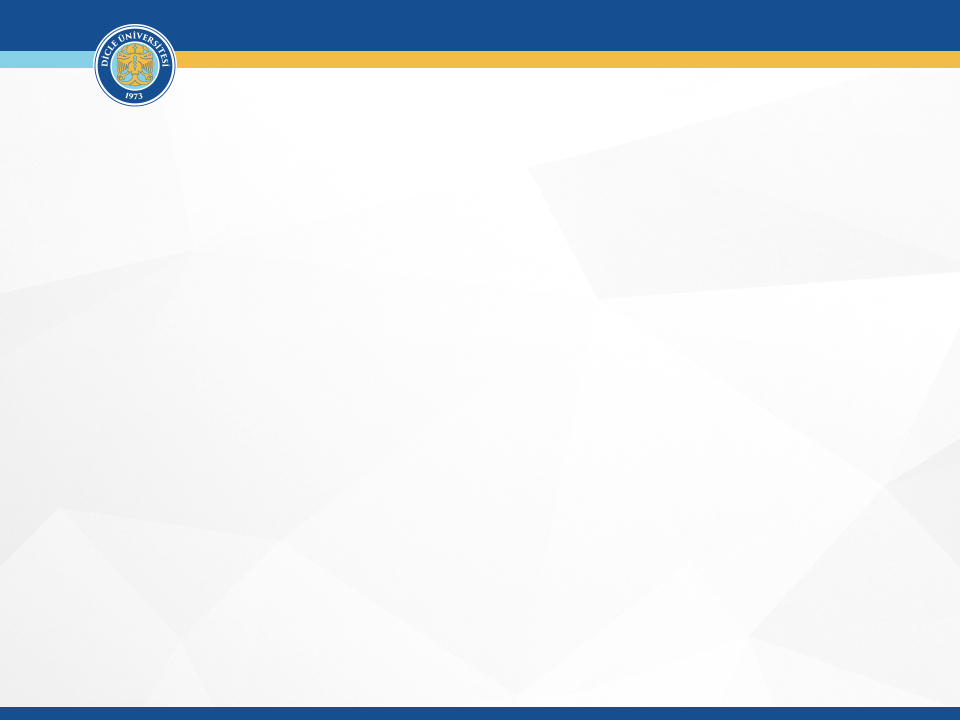 TEZLİ YÜKSEK LİSANS MÜFREDAT ÖRNEĞİ
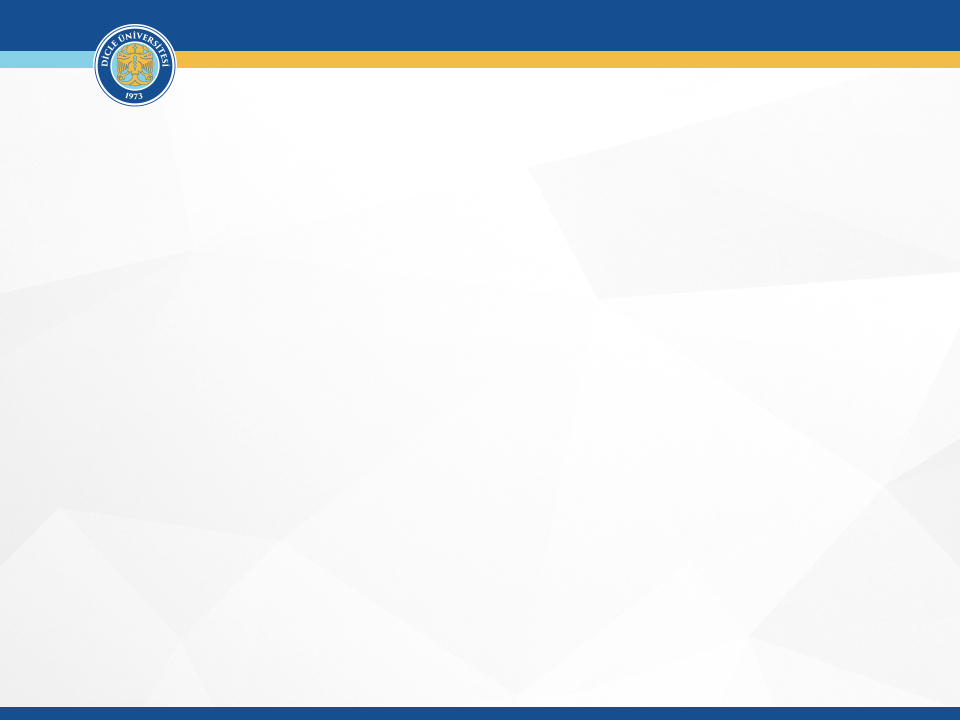 DOKTORA MÜFREDAT ÖRNEĞİ